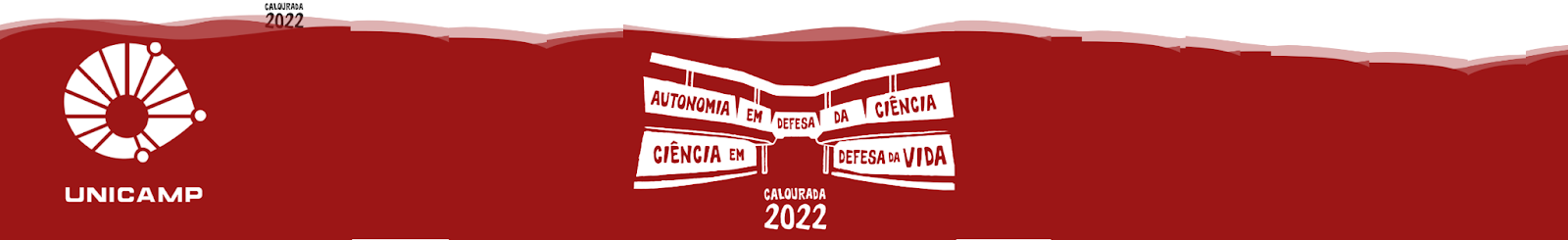 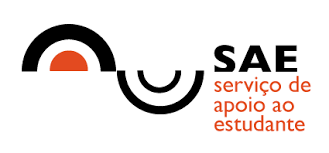 Programa de Bolsas Auxílio Social – 2022

Orientadores
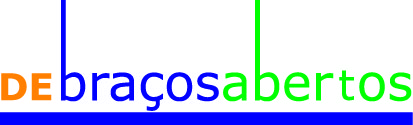 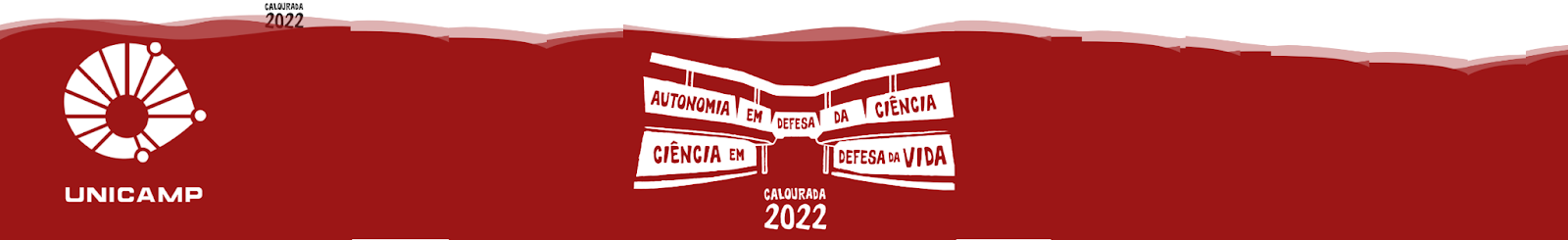 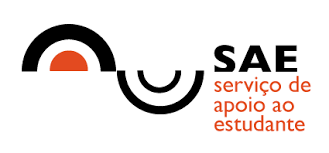 Bolsa Auxílio Social
A BAS é o principal auxílio,  que compõe o Programa de Permanência Estudantil da Unicamp.
Consiste no pagamento de um valor mensal, onde o estudante bolsista,   em contrapartida , realiza atividades em projetos dentro da Universidade, sob a orientação de profissionais nas diversas  áreas de competência.
Os orientadores são professores, pesquisadores e funcionários responsáveis por unidades ou departamentos  na universidade.
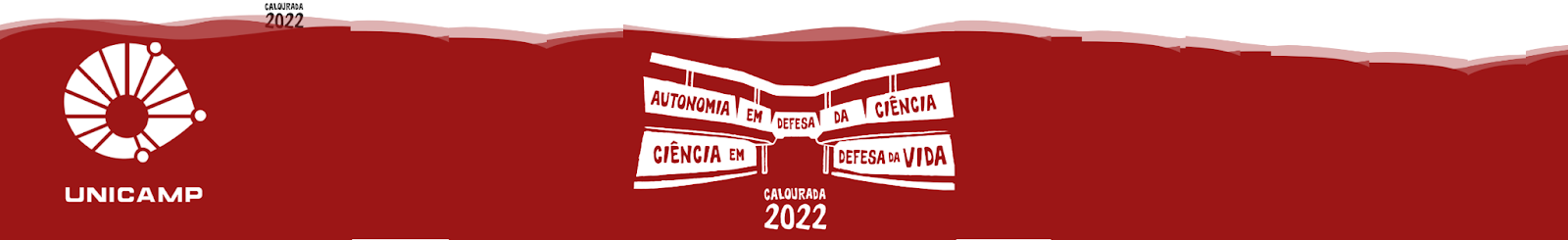 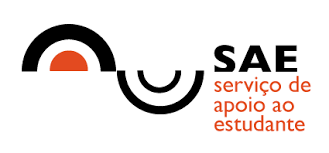 Valor de R$747,10 equivale a carga horária integral (40 horas/ mês). 
 
No auxílio ainda é acrescido o valor de dois passes urbanos (por dia útil) do transporte coletivo de Campinas
 
Durante o período do  recesso de 30 dias, (dividido em dois períodos de 15 dias), o pagamento do valor de transporte será pago proporcionalmente ao Bolsista.

Liberação das três refeições diárias nos restaurantes Universitários.
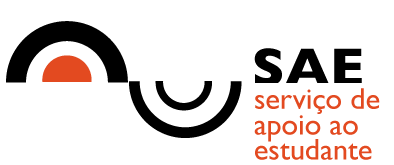 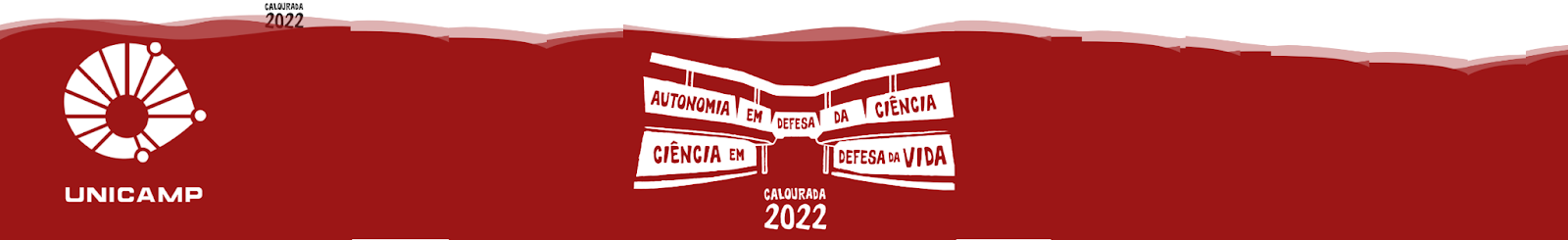 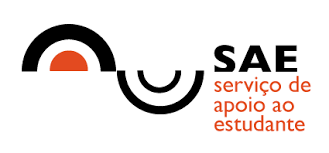 Critérios de Concessão:
Todo estudante regularmente matriculado em curso de graduação poderá  se candidatar  ao auxílio. 

O critério para a concessão da bolsa é socioeconômico, por meio da participação do estudante no Processo Seletivo Anual.

Orientador não indica estudante. 

Essa bolsa tem caráter social e  sua a contemplação segue critérios preestabelecidos pela Deliberação CEPE A-003-2012 ,  conforme Índice de Classificação Social de cada estudante.
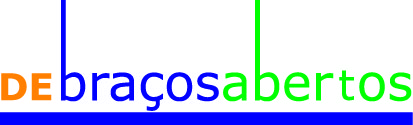 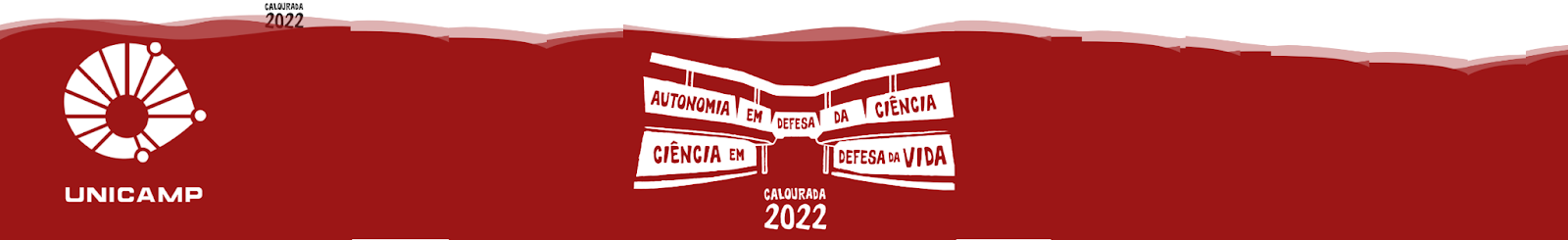 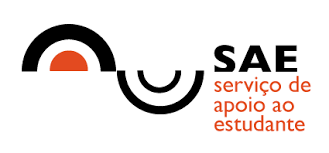 Vigência do Programa BAS
O bolsista que se vincular ao projeto, poderá ficar por até  1 ano com o auxilio, iniciando em março/2022 até 28 de Fevereiro de 2023
O Bolsista poderá se desvincular do Projeto a qualquer momento, devendo  sempre comunicar ao seu  orientador que realizará a desvinculação
O Orientador também poderá  desvincular o bolsista de seu projeto, caso o bolsista não esteja correspondendo as necessidades do projeto ou outro motivo que justifique o fim do vinculo. (sempre após atestar a frequência do estudante)
O estudante perderá a bolsa por término do vinculo com a universidade,  estágio remunerado, ascensão econômica ou conclusão do curso de graduação
Em caso de perda de vínculo com a universidade, o Bolsista receberá a bolsa proporcionalmente,  até a data em que o vínculo esteve ativo.
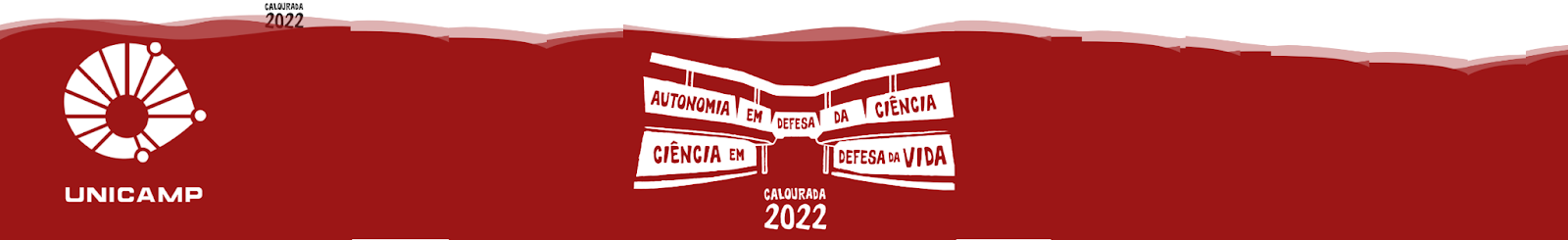 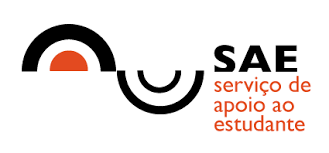 Como  me inscrever como orientador: Edital
Período para solicitação e envio de projetos: mês de Outubro  conforme Edital (site do SAE).

Poderão solicitar bolsistas: professores, pesquisadores e funcionários responsáveis por  Unidades ou  departamentos  pertencentes a Universidade.

O profissional deverá estar cadastrado no sistema de gerenciamento (SIG) do SAE -                              www.sae.unicamp.br/sig

O acesso se dá através do Login (nome do e-mail@unicamp) e a Senha correspondente.

Cada proponente poderá inscrever até 02 projetos , prevendo até 06 bolsistas em cada um deles.

Não serão aceitas solicitações fora do prazo.
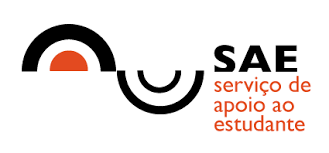 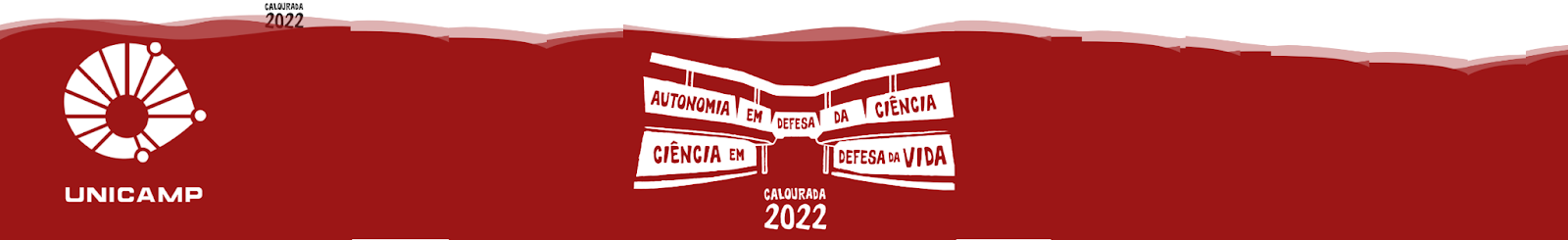 Os Projetos  deverão ser direcionados nas seguintes áreas:
Gestão
Acervos, arquivos e biblioteca
Apoio à Docência
Aprimoramento Técnico –Artes
Aprimoramento Técnico –Biológica e Saúde
Aprimoramento Técnico –Humanas
Aprimoramento Técnico –Exatas
Aprimoramento Técnico –Tecnológicas
Informática
Alfabetização e Educação
Cultura e Esporte
Desenvolvimento comunitário
Infância e Adolescência
Meio Ambiente
Necessidades educacionais especializadas/ Pessoas com Deficiência
Saúde
Terceira Idade
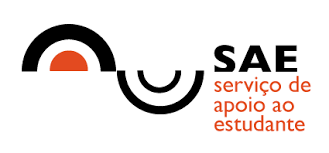 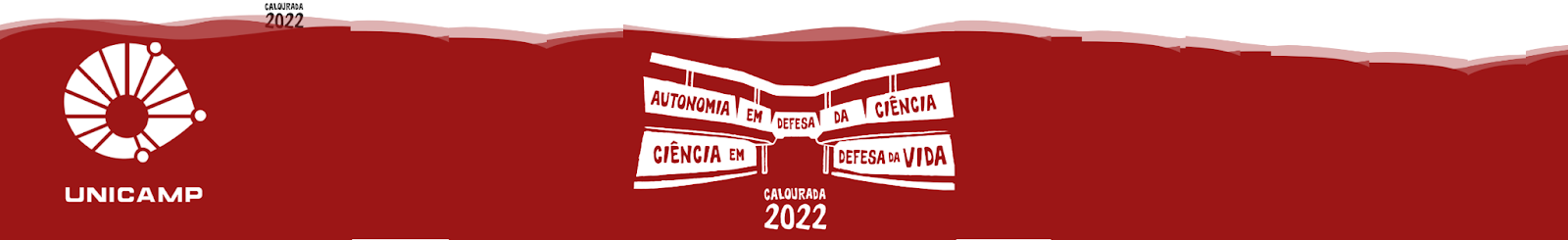 Aprovação dos Projetos
A seleção dos projetos BAS é realizada por uma Comissão de Análise de Propostas  de acordo com o edital - avaliação por pares.

Os projetos aprovados são disponibilizados  na área dos estudantes contemplados com a BAS. 

A aprovação do projeto não garante a alocação de bolsista, pois o número de bolsas disponíveis poderá ser inferior, ao número de vagas aprovadas  nos  projetos.

A vinculação de um bolsista ao projeto se dá a partir do interesse do estudante e com a anuência do orientador.
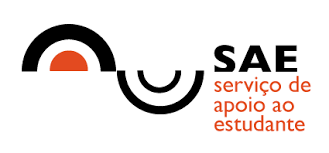 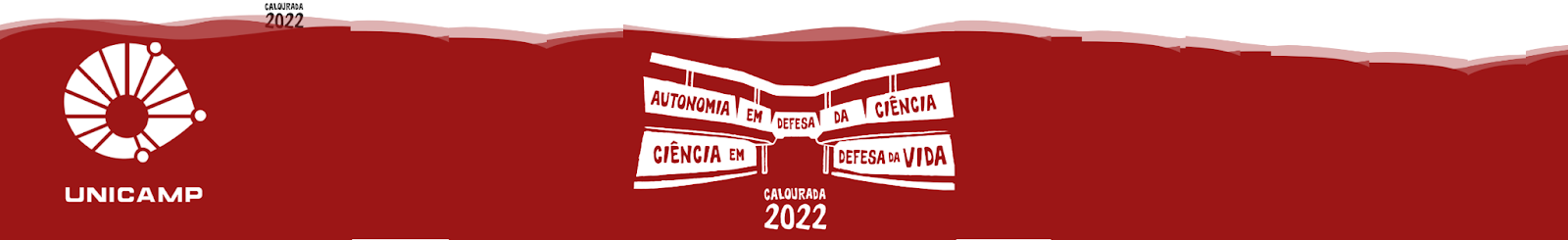 Vigência dos projetos BAS
Todos os projetos submetidos e aprovados pelo SAE tem a vigência de dois anos.
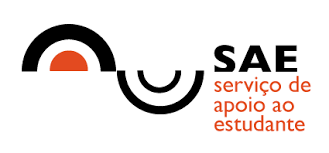 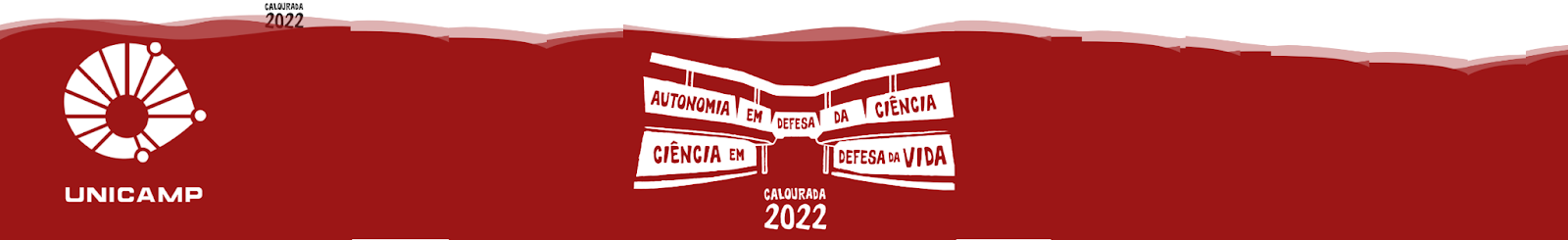 Principais Atribuições do Orientador
Enviar o Plano de Atividades  até 05 dias após o vínculo do bolsista.

Orientar e supervisionar as atividades desenvolvidas pelo bolsista, não cabendo delegação de orientação a terceiros, bem como a troca de tema do projeto.

Atestar MENSALMENTE a Frequência (sempre do dia 20 a 30 de cada mês).

Manter o Serviço Social (SAE) informado sobre possíveis intercorrências relacionadas ao bolsista (Ex: doença, atestados médicos, ausências, problemas de conduta, etc).

Consultar na área do projeto,  possíveis  solicitações de vinculo  e no prazo de até 5 dias corridos, aceitar ou recusar o vinculo do bolsista.
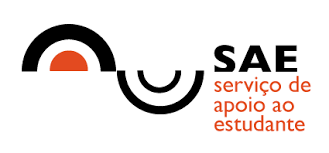 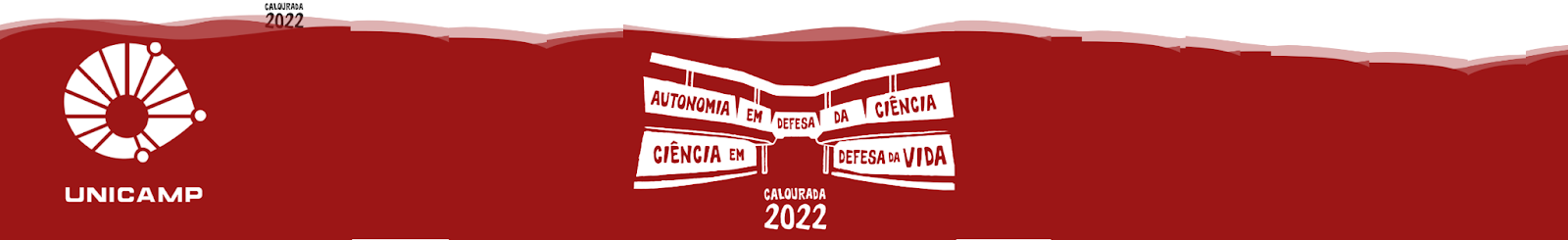 Carga horária:

Realização de 10 horas semanais de atividades pelo estudante,  supervisionadas pelo orientador,  totalizando as 40 horas mensais.

Recesso:

Direito ao recesso anual de 30 dias seguindo o calendário institucional, dividido nos meses de férias escolares (15 dias em Julho e 15 dias em Janeiro).
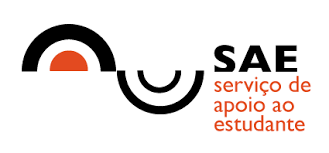 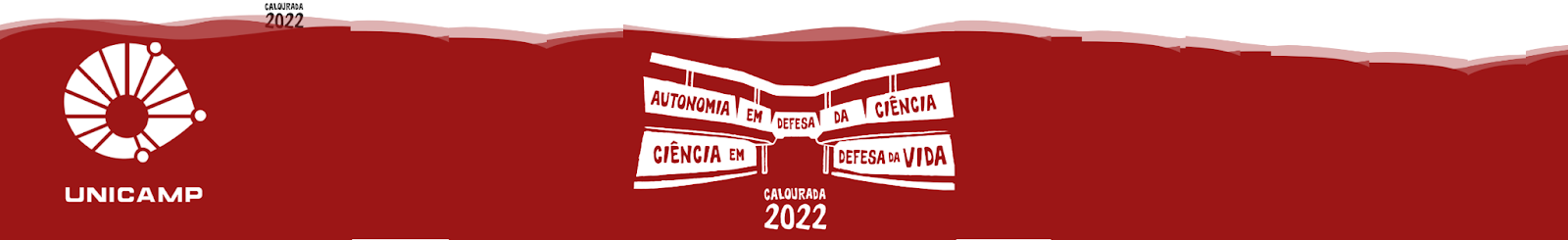 Importante Saber:
Frequência:

Atestar entre os dias  20 a 30 de cada mês.
Acompanhar a Frequência. O orientador deverá ficar atento para as horas atestadas (integral ou parcial).
Frequência fora do prazo ocasiona atraso do pagamento do auxilio ao bolsista).  

Pagamento: 

O pagamento da bolsa é realizado no dia 10 do mês subsequente,  após a frequência do bolsista ser  atestada  pelo  seu orientador.
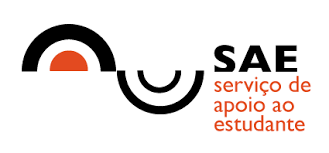 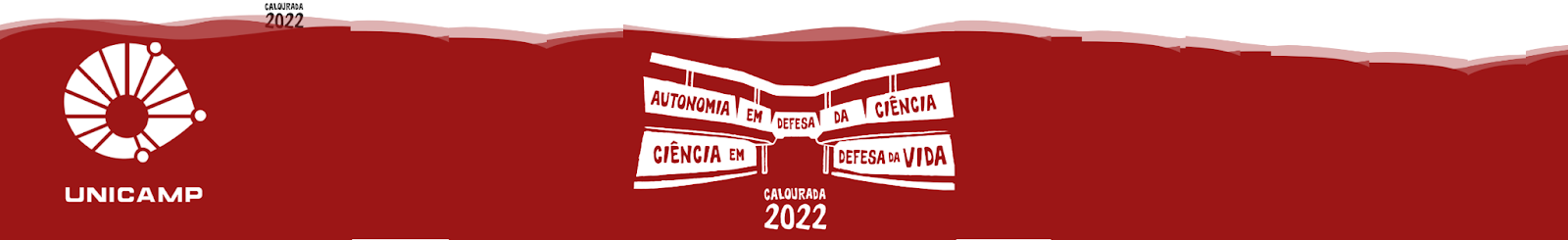 Atividades dos bolsistas com o retorno presencial
Quando as atividades acadêmicas estavam acontecendo  remotamente, os projetos se adequaram ao mesmo formato,  mas com o retorno elas já podem acontecer de maneira presencial.
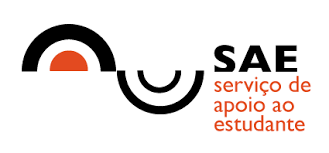 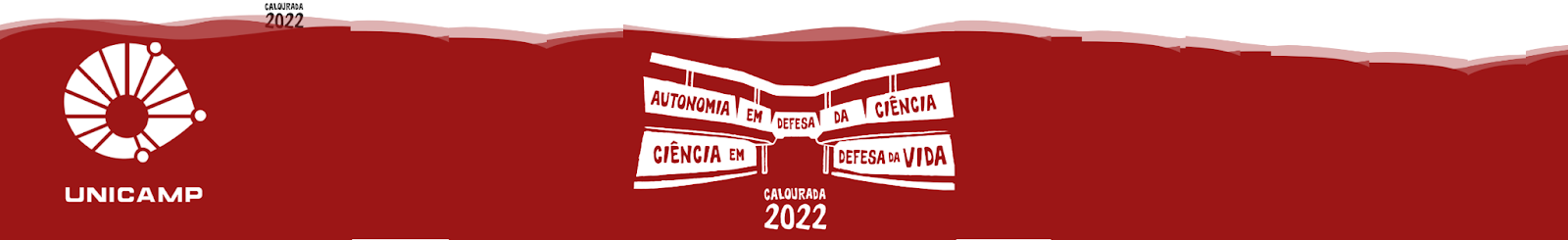 Contatos


Cibele – Coordenadora do Serviço Social
cibele@sae.unicamp.br
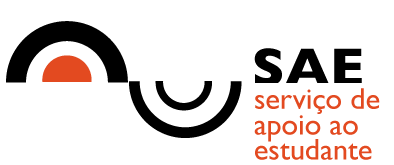 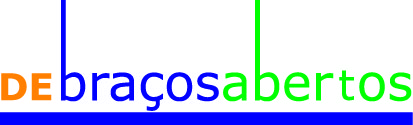